Year 6 Block 3 Statistics
Read and interpret line graphs
NCLO:  Interpret and construct pie charts and line graphs and use these to solve problems.
Key vocabulary and questions
Read, interpret, graphs
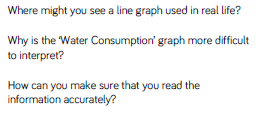 Fluency
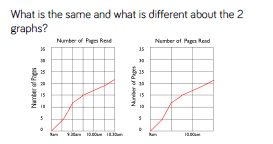 Fluency
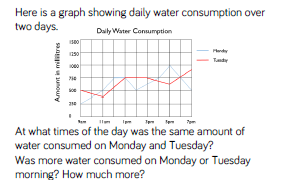 Reasoning and problem solving
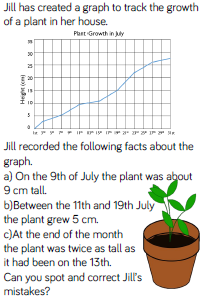 Reasoning and problem solving
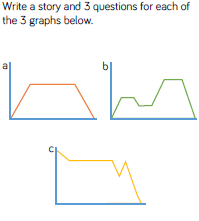 Year 6 Block 3 Statistics
Draw line graphs
NCLO:  Interpret and construct pie charts and line graphs and use these to solve problems.
Key vocabulary and questions
Read, interpret, graphs
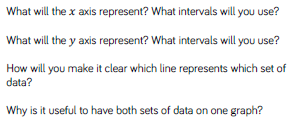 Fluency
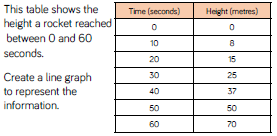 Fluency
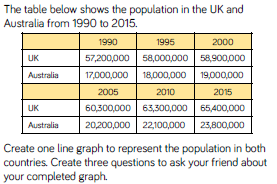 Reasoning and problem solving
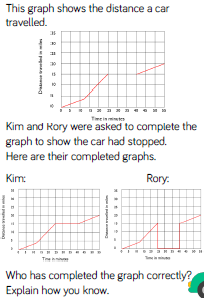 Reasoning and problem solving
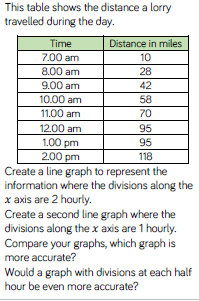 Year 6 Block 3 Statistics
Use line graphs to solve problems
NCLO:  Interpret and construct pie charts and line graphs and use these to solve problems.
Key vocabulary and questions
Read, interpret, graphs
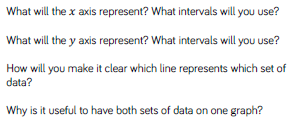 Fluency
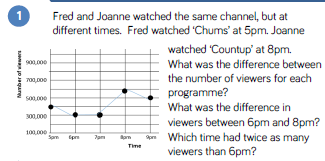 Fluency
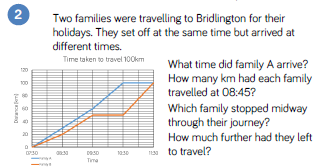 Reasoning and problem solving
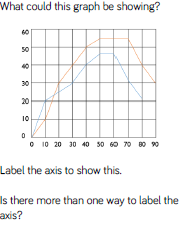 Reasoning and problem solving
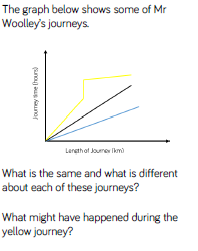 Year 6 Block 3 Statistics
Circles
NCLO:  Illustrate and name parts of circles, including radius, diameter and circumference and know that the diameter is twice the radius.
Key vocabulary and questions
circumference, radius, diameter
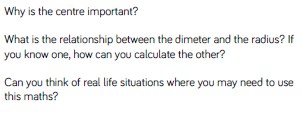 Fluency
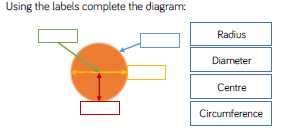 Fluency
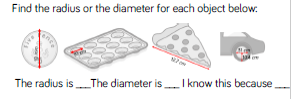 Fluency
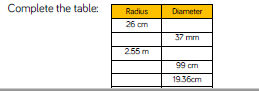 Reasoning and problem solving
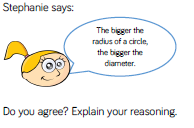 Reasoning and problem solving
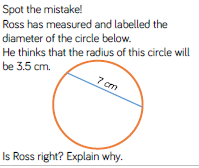 Reasoning and problem solving
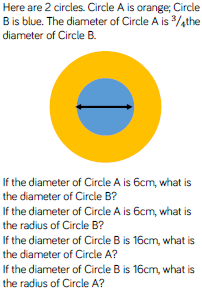 Year 6 Block 3 Statistics
Read and interpret pie charts
NCLO:  Interpret and construct pie charts and line graphs and use these to solve problems.
Key vocabulary and questions
pie chart, read, interpret.
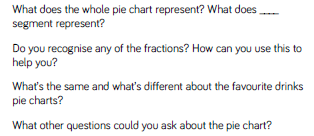 Fluency
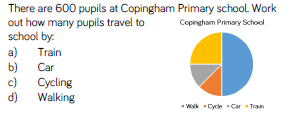 Fluency
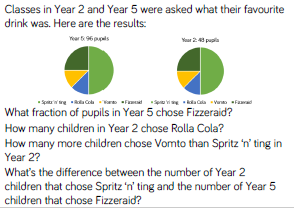 Reasoning and problem solving
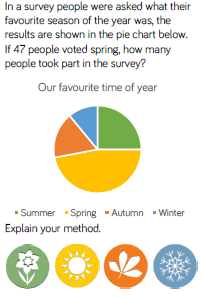 Reasoning and problem solving
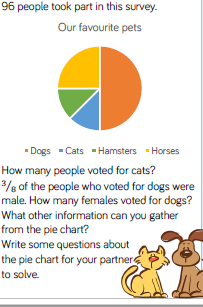 Year 6 Block 3 Statistics
Pie charts and percentages
NCLO:  Interpret and construct pie charts and line graphs and use these to solve problems.
Key vocabulary and questions
pie chart, read, interpret, percentages.
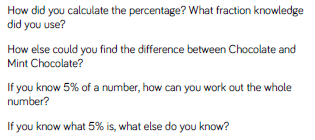 Fluency
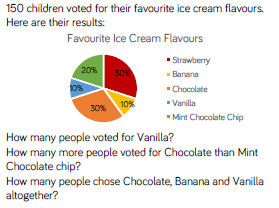 Fluency
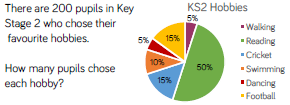 Reasoning and problem solving
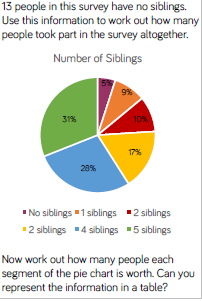 Reasoning and problem solving
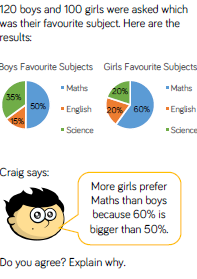 Year 6 Block 3 Statistics
Draw pie charts
NCLO:  Interpret and construct pie charts and line graphs and use these to solve problems.
Key vocabulary and questions
pie chart, read, interpret, draw.
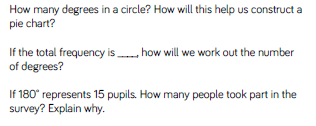 Fluency
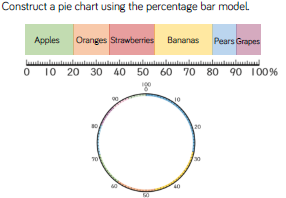 Fluency
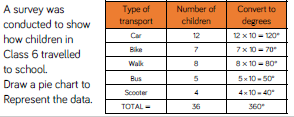 Reasoning and problem solving
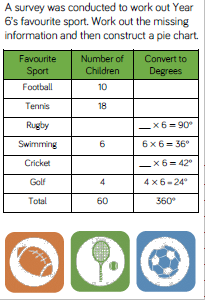 Reasoning and problem solving
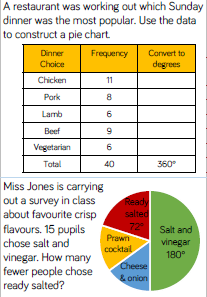 Year 6 Block 3 Statistics
The mean
NCLO:  Calculate the mean as an average.
Key vocabulary and questions
mean, average.
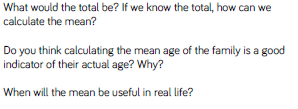 Fluency
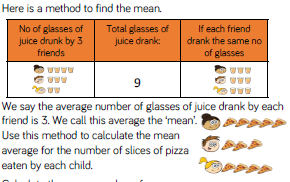 Fluency
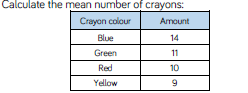 Fluency
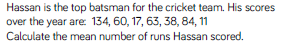 Reasoning and problem solving
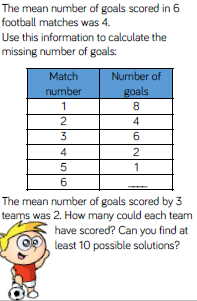 Reasoning and problem solving
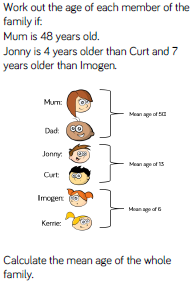